Автор:
Столяров Лука Денисович,
здобувач освіти 10 класу
Ліцею № 18 Деснянського району 
міста Києва
Оптичні досліди-фокуси
Керівник:
Пінчук Олена Леонідівна, 
вчитель фізики та інформатики
Ліцею № 18 Деснянського району 
міста Києва
Київське територіальне відділення Малої академії наук України – 
Київська мала академія учнівської молоді
Мета дослідження:
Продемонструвати досліди-фокуси на основі оптичних явищ в домашніх умовах. 
Довести фізичне обґрунтування проведених дослідів.
Популяризувати фізику, як захоплюючу, цікаву та прогресивну науку.
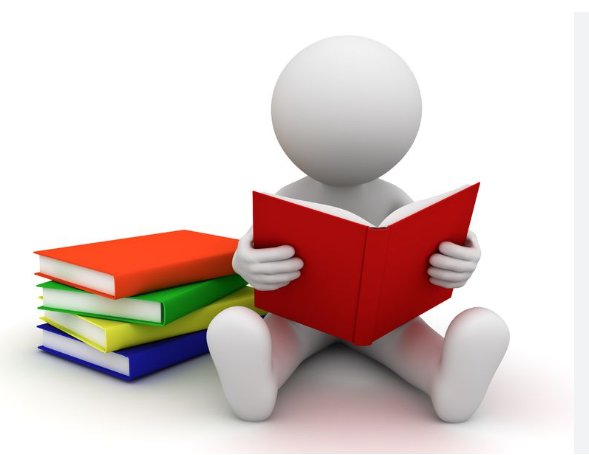 Завдання:
Вивчити теоретичний матеріал, з’ясувати причини виникнення оптичних явищ.
Підготувати обладнання, власноруч виготовити демонстраційні макети, необхідні для проведення дослідів-фокусів.
Провести досліди-фокуси та зробити аналіз отриманих результатів.
Оптичні досліди-фокуси 2024
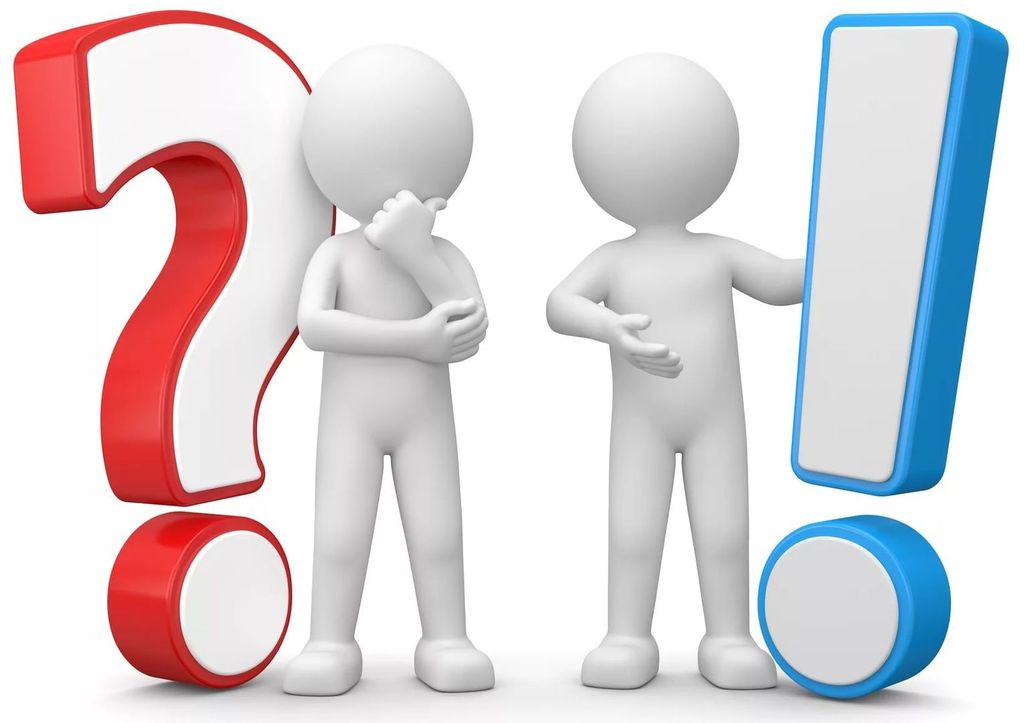 02
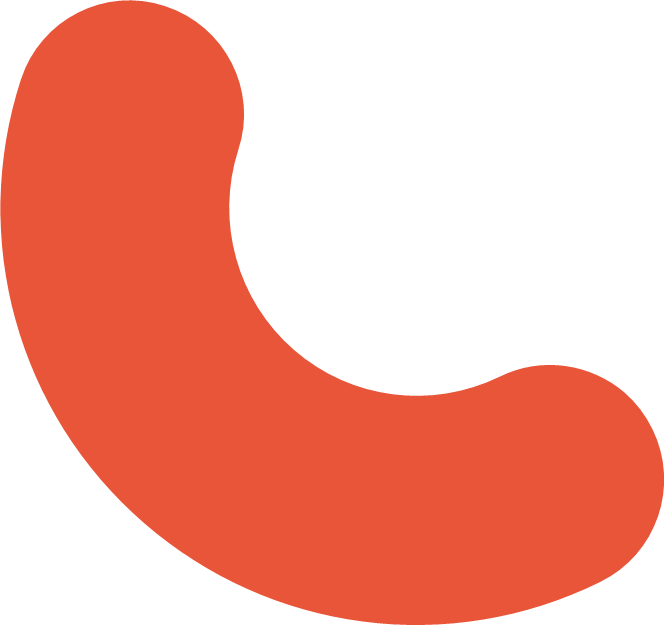 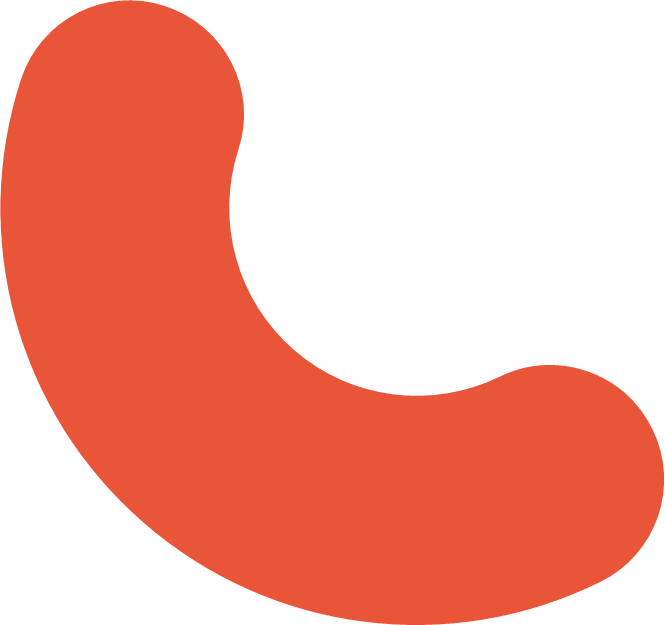 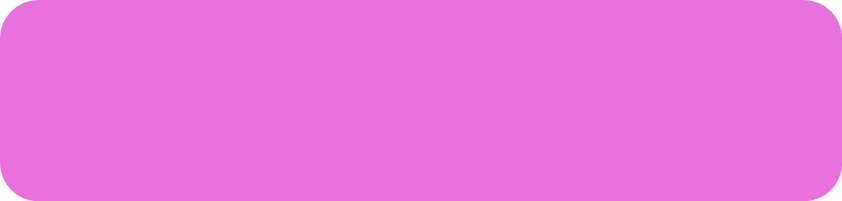 В чому проявляється  унікальність 
світлового промення?
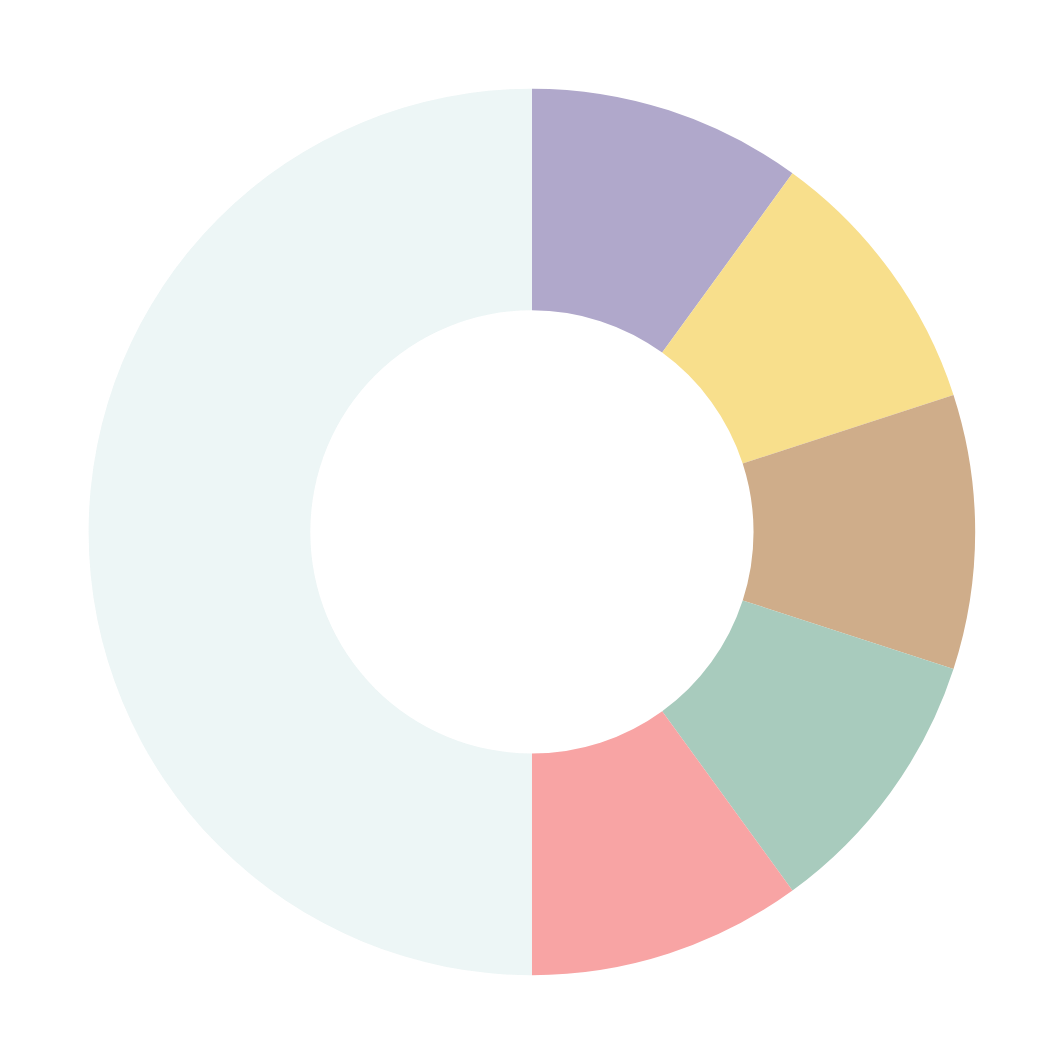 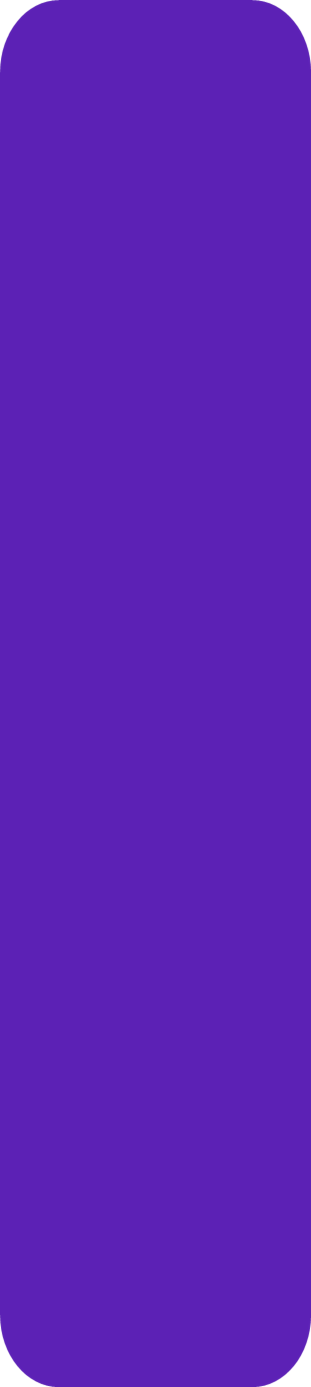 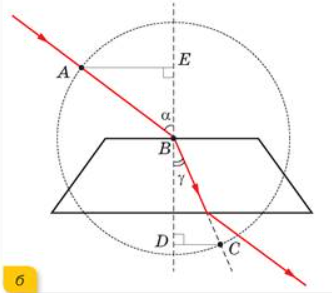 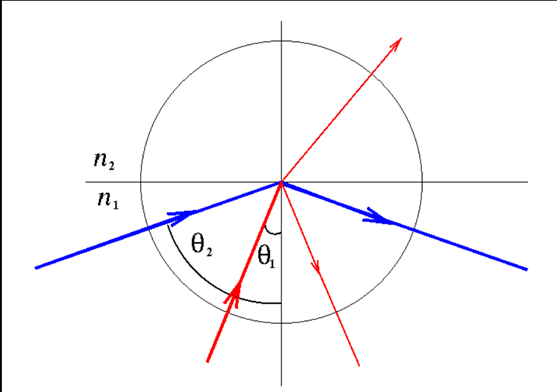 Повне внутрішнє відбивання
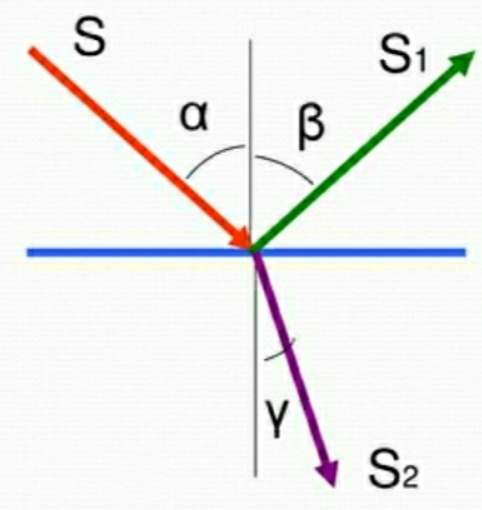 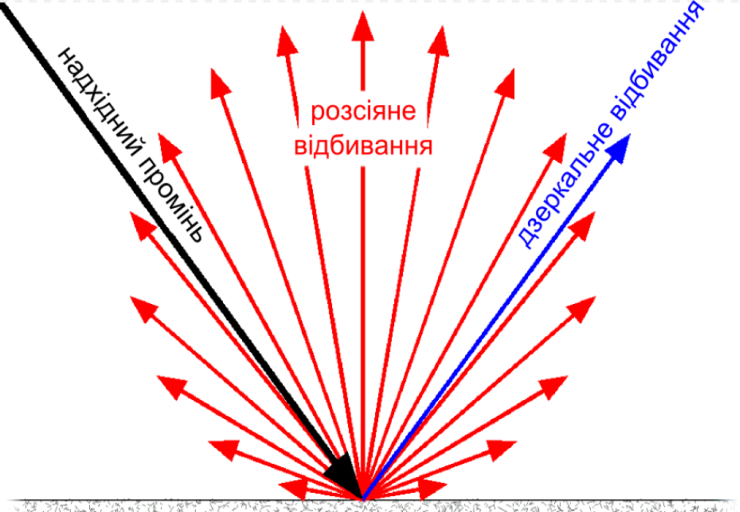 Оптичні досліди-фокуси 2024
Відбивання
Заломлення
5
Розсіювання  та поглинання
Прямолінійне 
поширення
03
1
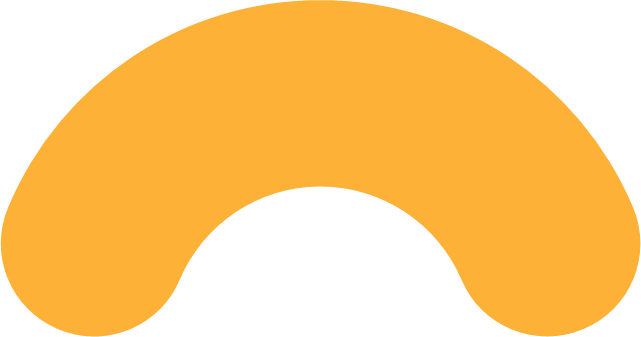 Досліди-

фокуси
Експериментальна частина
1
Ефект невидимки
Посилання на відеоматеріали працюють
 у режимі «Демонстрація слайдів»
 та наявності Інтернету
2
Незвичний «Містер Мускул»
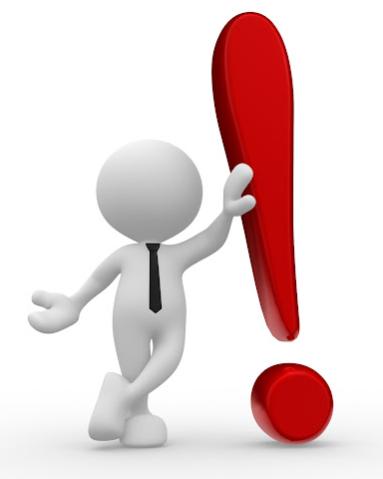 Оптичні досліди-фокуси 2024
3
Дивовижний келих
Оптичні досліди-фокуси 2024
4
Фантастичні кільця
04
02
5
Світловий струмінь
Оригінальність та самостійність понад усе!
Ефект невидимки
Обладнання: порожній келих з тонкого скла (переходом промення через скло можна знехтувати), клаптик паперу з намальованою рибкою, прозора посудина з водою і «правильний» кут спостереження.
Хід дослідження: змінюємо кут спостереження. Рибка зникає. 
Пояснення: спостерігаємо явище повного внутрішнього відбивання світла  на межі переходу світлового промення із середовища з більшою оптичною густиною (вода) у середовище з меншою оптичною густиною (повітря у келиху).
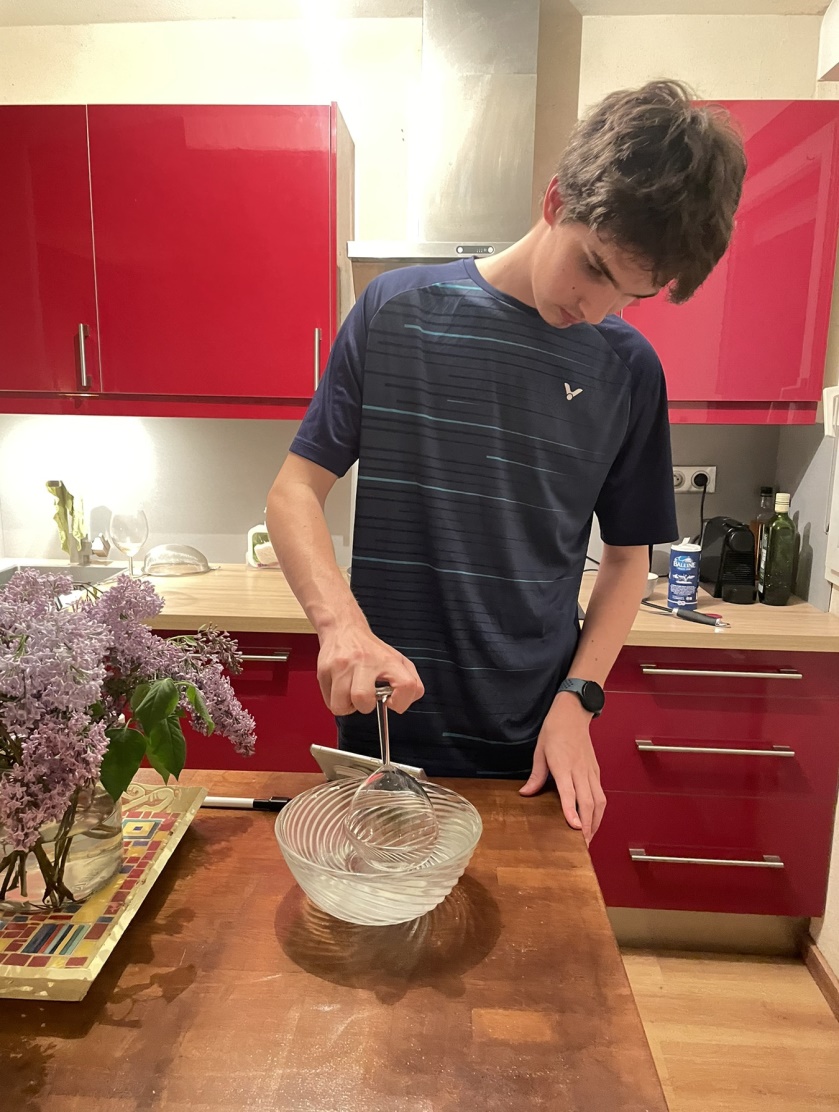 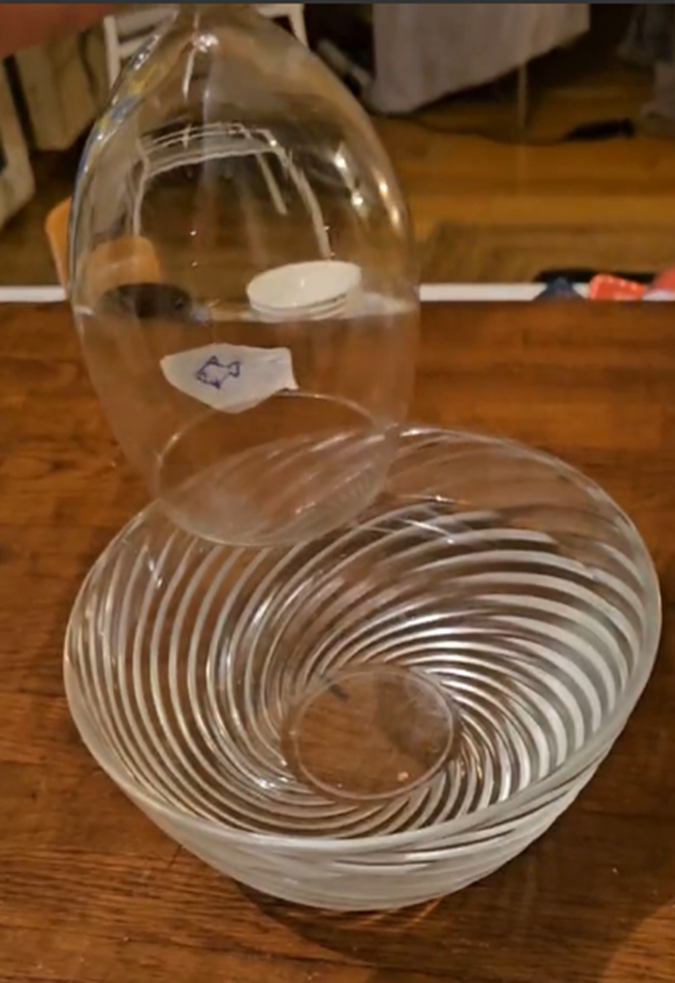 Оптичні досліди-фокуси 2024
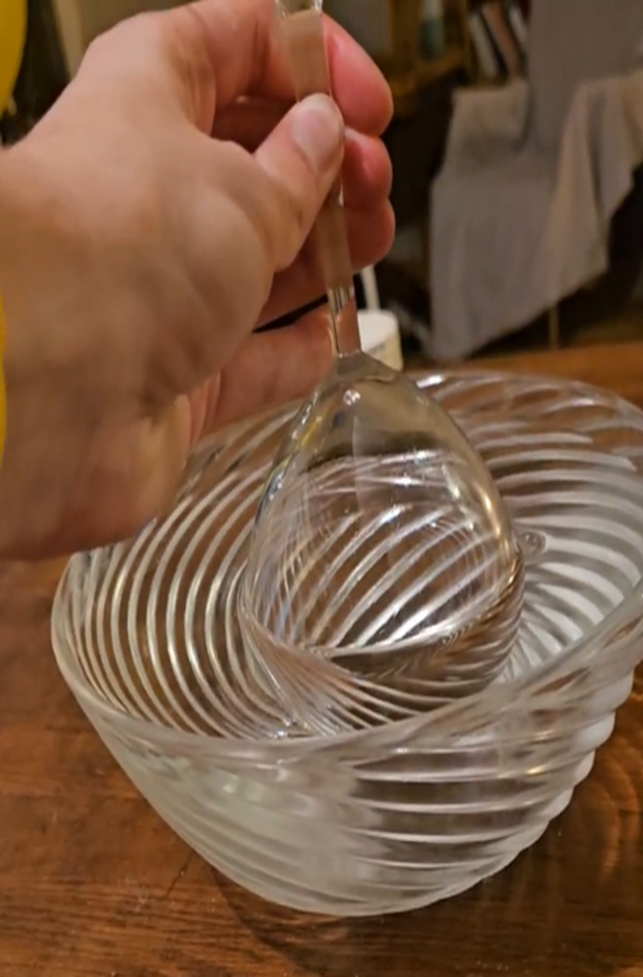 05
Посилання на відеоматеріал: https://drive.google.com/file/d/1MJjrtNYsF-p23wRqi1fXYxBgMUOjyHD-/view?usp=sharing
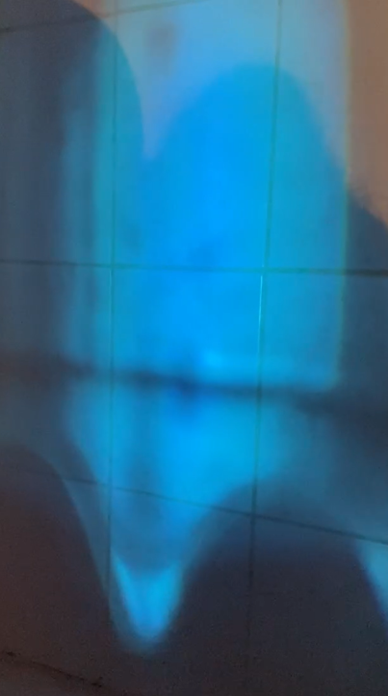 λ=485-500 нм
Світло блакитного кольору

Світло блакитного кольору має коротшу довжину хвилі, тому розсіюється краще.

λ=485-500 нм
Світло блакитного кольору
Незвичний 

«Містер Мускул»
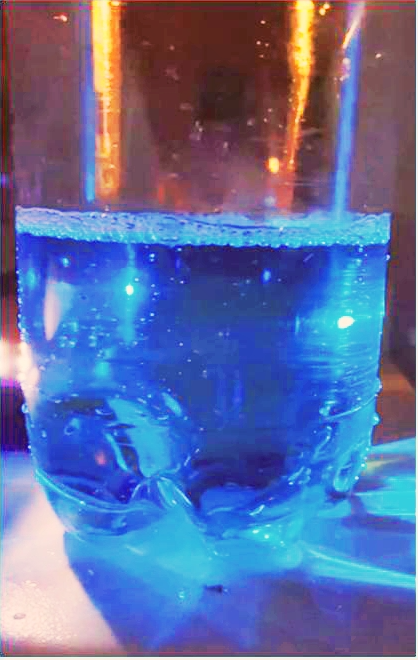 Утворення кольорового силуету на екрані
Звичайне світло 
ліхтарика
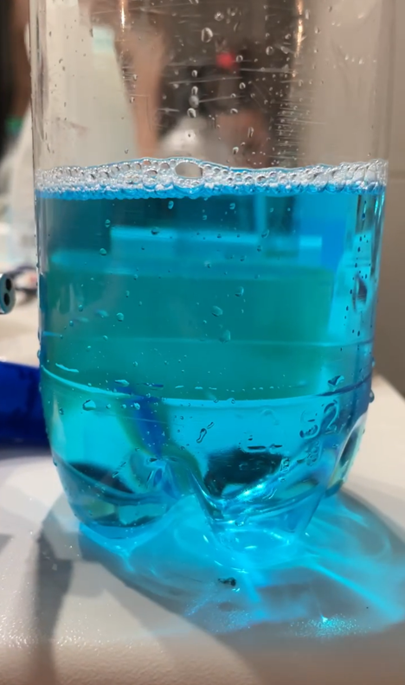 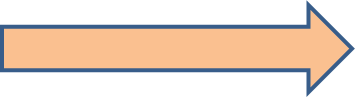 Розсіювання блакитного світла на молекулах розчину
Оптичні досліди-фокуси 2024
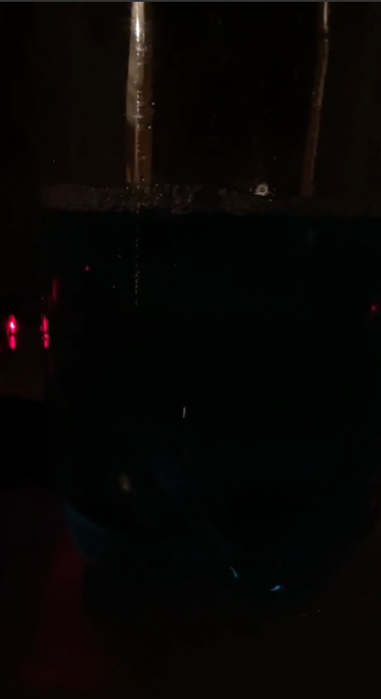 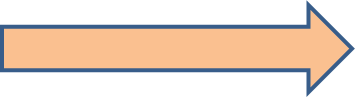 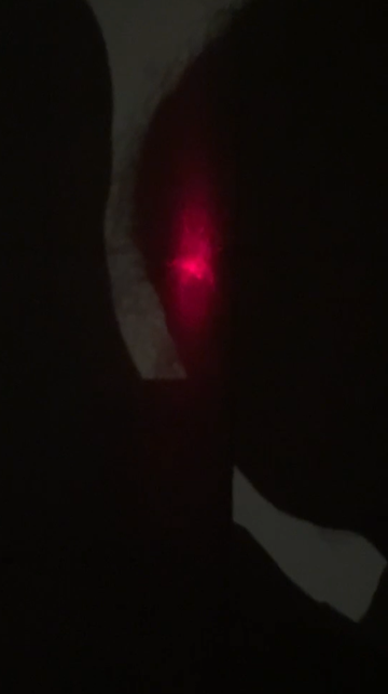 Утворення світної точки 
на екрані
Лазерний промінь 
червоного кольору
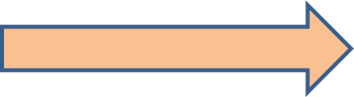 06
Прямолінійне поширення червоного світла
Миючий розчин «Містер Мускул»
Відеоматеріал за посиланням: 
https://drive.google.com/file/d/1Me__DN_rDDGzcc4oYRTTzNpaMhQITwCe/view?usp=sharing
Фантастичні кільця
Обладнання: скляний прозорий келих, розпилювач з водою для візуалізації світлового промення, лазерна указка.

Хід дослідження: Спрямуйте світловий промінь на ніжку келиха під кутом та рухайте промінь вгору, вниз. Наближайте та віддаляйте джерело світла.

Пояснення: Причина заломлення - перехід промення  з одного  прозорого середовища в інше згідно із законом Снеліуса.
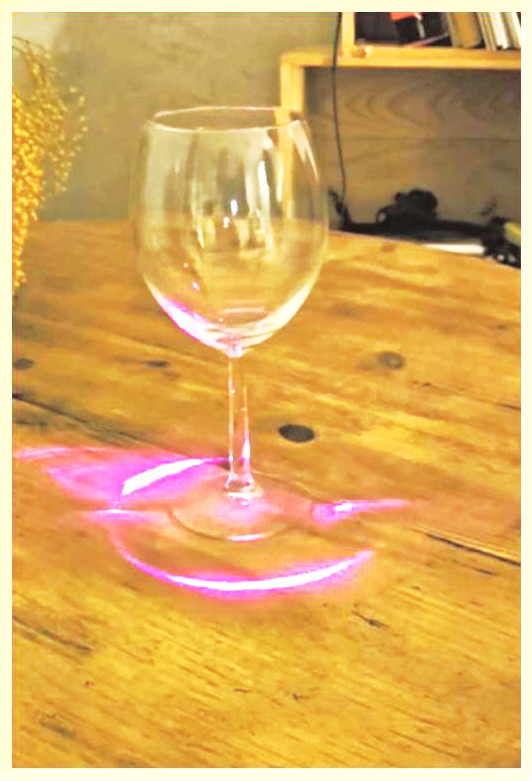 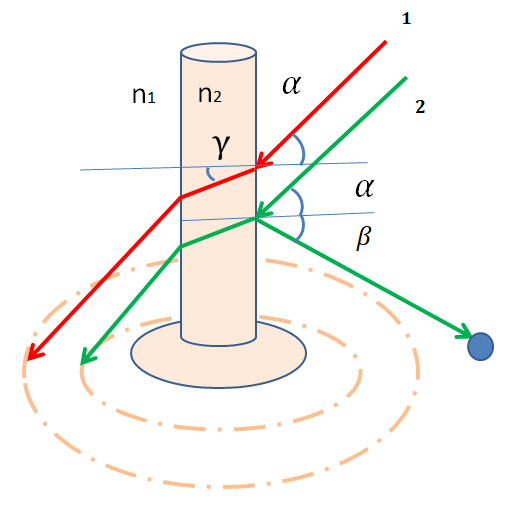 Оптичні досліди-фокуси 2024
Розмиті дуги (не світлова точка) утворюються в результаті проходження промення через циліндричну поверхню. Радіус кіл залежить від кута падіння промення та його висоти.
Спостерігаємо точку світіння відбитого промення  (3)
3
Чому з’являються світлові кільця?
07
Відеоматеріал за посиланням: https://drive.google.com/file/d/1N1KqGOYEHZ5BwVNcTfeFbzJJvJ7ICRVx/view?usp=sharing
Продовження..
Цікаво, що ж відбувається усередині скляної ніжки келиха? Власні спостереження.
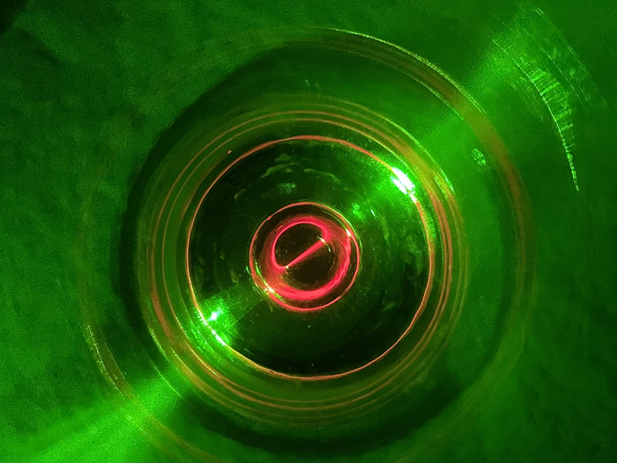 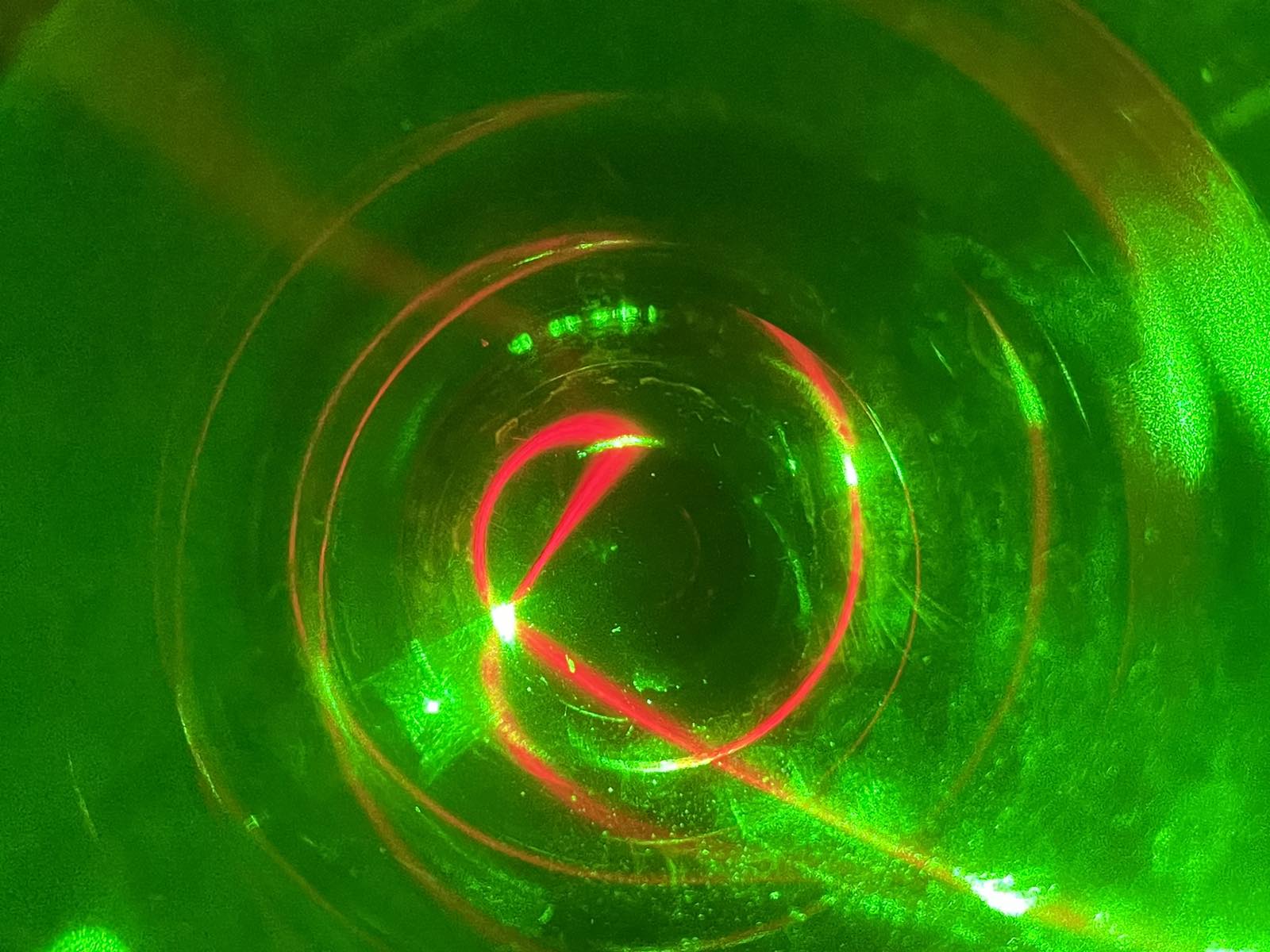 2
1
2
3
2
Оптичні досліди-фокуси 2024
2
2
3
3
1
Рис. 1. Промінь  проходить далі від центру ніжки келиха
Рис. 2. Промінь  проходить по центру ніжки келиха
08
Пояснення: промінь(1), попадаючи у ніжку келиха, поширюється по різним траєкторіям (Рис.1, Рис.2) 
	На своєму шляху промінь зазнає декілька відбивань від внутрішньої стінки ніжки келиха (білі точки 2), поширюється по коловій траєкторії та виходить із ніжки (3). Таке незвичне поширення пов’язане з циліндричною формою ніжки  келиха, структурою та товщиною скла і кутом падіння промення.
Дивовижний келих
Дивовижний келих
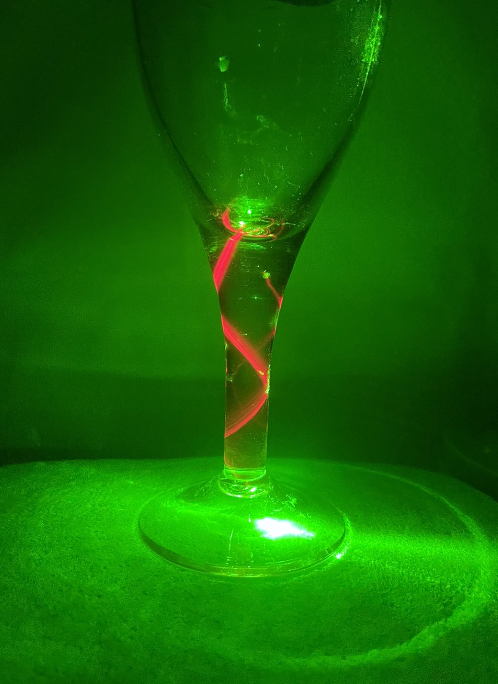 Обладнання: скляний прозорий келих, лазерна указка.

Хід дослідження: спрямуйте світловий промінь зверху в ніжку келиха перпендикулярно до основи, а потім під кутом та спостерігайте як буде змінюватися траєкторія його поширення.
Пояснення: спостерігаємо явище 
повного внутрішнього відбивання світла від внутрішньої стінки скла
ніжки келиха.
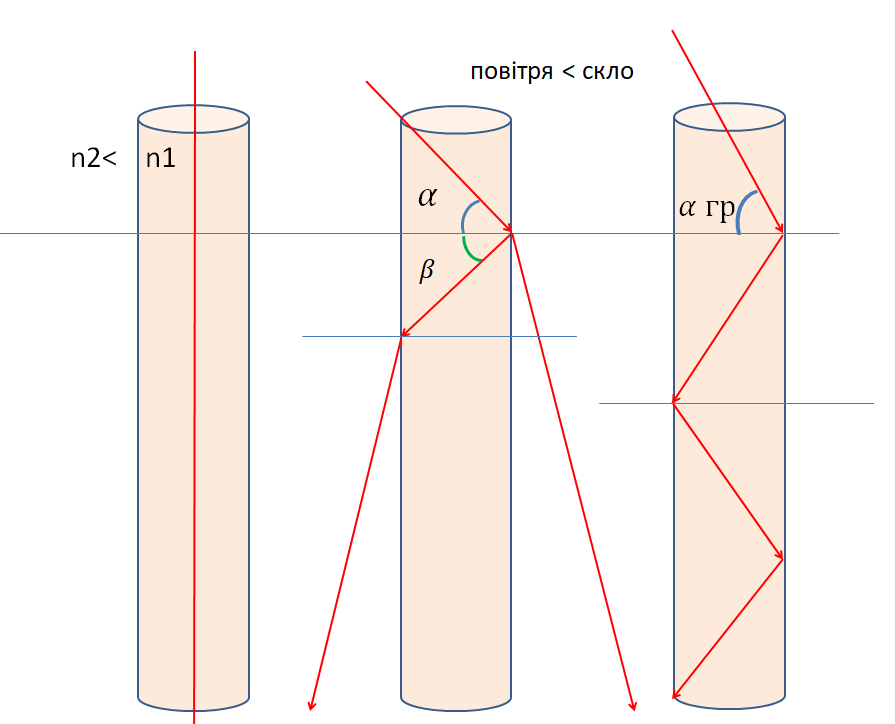 Оптичні досліди-фокуси 2024
граничний кут повного 
відбивання для скла
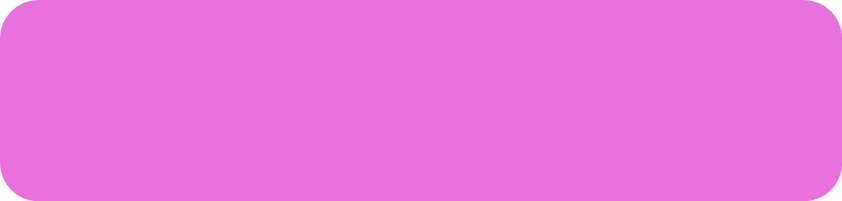 Чому 
     утворюється зигзаг?
09
Відеоматеріал за посиланням: https://drive.google.com/file/d/1MN1Zqy56AoDXnCCzFmSw3gPu87G8bkzY/view?usp=sharing
Світловий струмінь
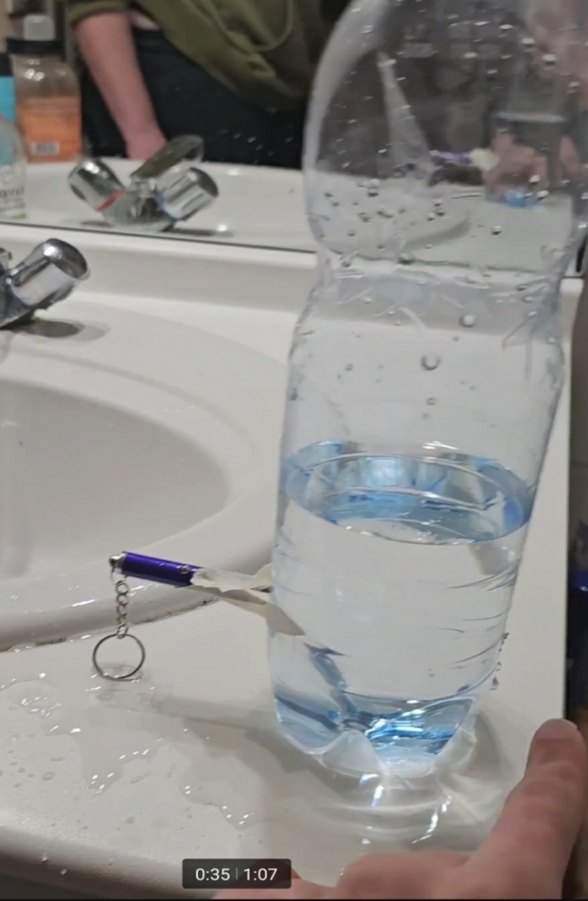 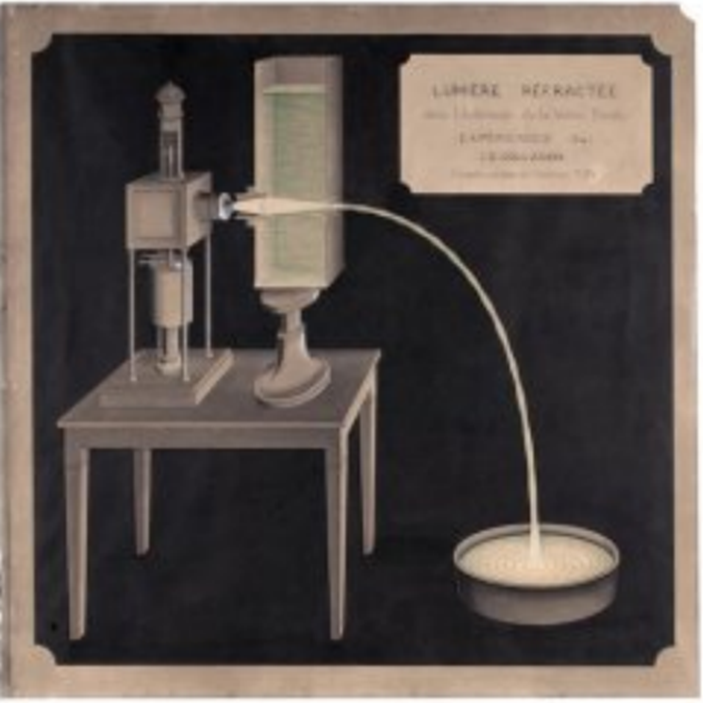 Обладнання: пластикова пляшка, підставка, вода, лазерна указка.
Хід дослідження: Спрямуйте світловий промінь у отвір пляшки з водою, відкрутіть кришку пляшки, щоб вода витікала у порожню посудину, вимкніть світло. 
Пояснення: спостерігаємо явище повного внутрішнього відбивання світла у струмені води.

	




Частково вода розсіює невелику частину світла,  тому в темряві ми побачимо струмінь, що слабко світиться.
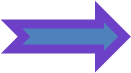 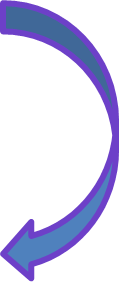 Моє сучасне бачення, 2024р.
«Світлова труба» Колладона,  1884р.
Оптичні досліди-фокуси 2024
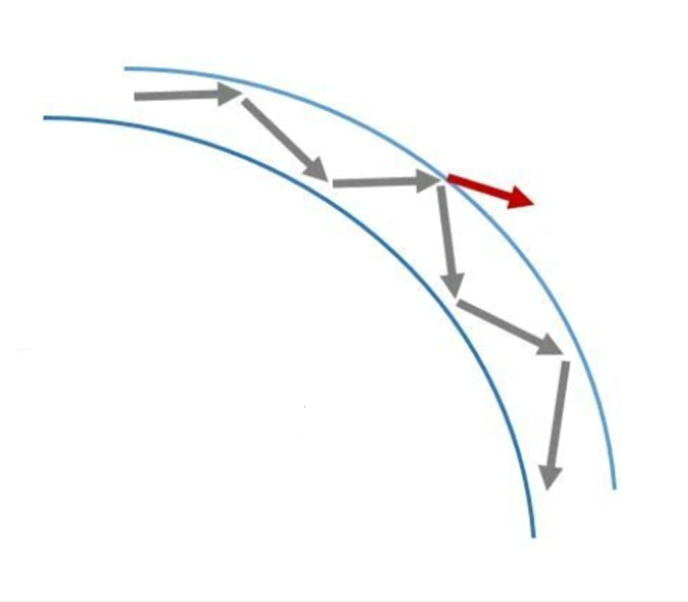 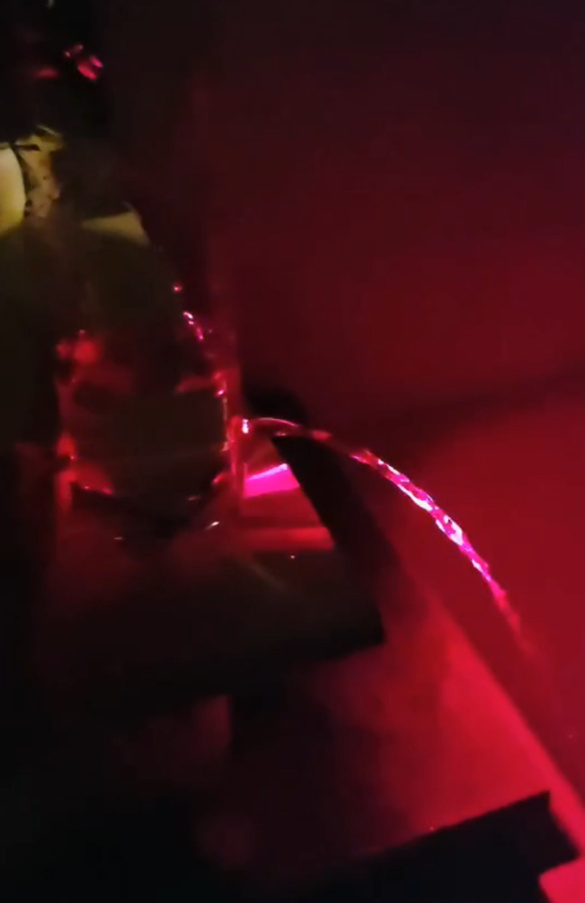 граничний кут повного 
відбивання для води
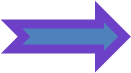 10
08
Відеоматеріал з коментарем за посиланням: https://drive.google.com/file/d/1M09DfIWeVVe7lYmbkyJNq-TODQM882Rz/view?usp=sharing
Висновки:
Вивчення оптичних явищ дає нам глибоке розуміння природи світла, його поведінки та властивостей. Це знання є основою наукових та технологічних галузей.
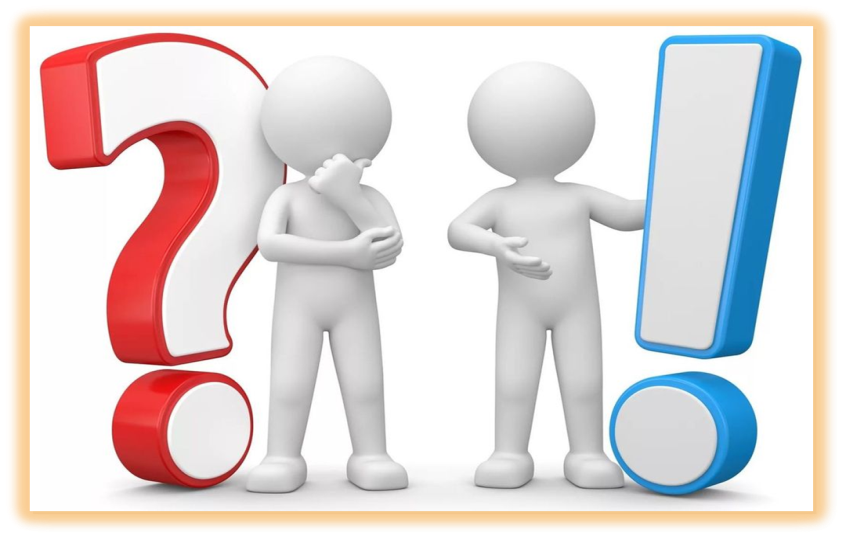 Проведені мною досліди-фокуси цікаві та мають фізичне пояснення.
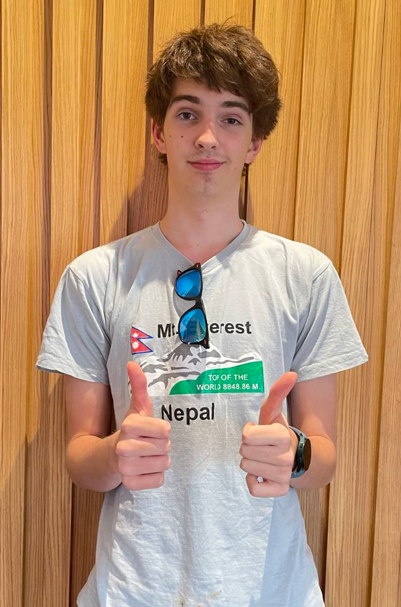 Оптичні досліди-фокуси
Новизна та внесок автора:
Насамперед оригінальність.
Власноручне виготовлення демонстраційних матеріалів. 
Власні схеми для пояснення дослідів.
11
Джерела інформації:
1. Фізика : підруч. для 9 кл. загальноосвіт. навч. закл. / [В. Г. Бар’яхтар С. О. Довгий, Ф. Я. Божинова, О. О. Кірюхіна] ; за ред. В. Г. Бар’яхтара С. О. Довгого. — Харків : Вид-во «Ранок», 2017. — 272 с. : іл., фот.

2. Фізика (рівень стандарту, за навчальною програмою авторського колективу під керівництвом Локтєва В. М.) : підруч. для 11 кл. закл. загал. серед. освіти / [Бар’яхтар В. Г., Дов гий С. О., Божинова Ф. Я., Кірюхіна О. О.] ; за ред. Бар’яхтара В. Г., Довгого С. О. — Харків : Вид-во «Ранок», 2019. — 272 с. : іл., фот.
3. Історичні та технічні передумови виникнення й розвитку оптично-волоконних мереж.
Науково-популярні публікації, Факультет математики, природничих наук та технологій
Центральноукраїнського державного педагогічного університету імені Володимира Винниченка [Повідомлення підготував студент ІІІ курсу спеціальності інформатика Міхав Володимир Володимирович]


https://phm.cuspu.edu.ua/nauka/naukovo-populiarni-publikatsii/520-istorychni-ta-tekhnichni-peredumovy-vynyknennia-i-rozvytku-optychno-volokonnykh-merezh.html
11